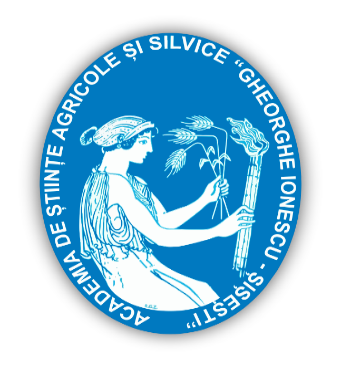 ACADEMIA DE ȘTIINȚE AGRICOLE ȘI SILVICE 
“GHEORGHE IONESCU ȘIȘEȘTI”
Institutului de Cercetare-Dezvoltare pentru Montanologie Cristian – Sibiu
VALOAREA PROGNOSTICĂ A NIVELELOR COMPLEXELOR IMUNE CIRCULANTE ȘI A SCORURILOR LEZIONALE ÎN AGALAXIA CONTAGIOASĂ A OVINELORVASIU AUREL, PALL EMOKE, DUCA GHEORGHITA, SPINU MARINA, SANDRU CARMEN DANA, OLAH DIANA
Experimentul de față a urmărit cuantificarea complexelor imune circulante, prin testul de precipitare PEG 4,2% într-un un efectiv de 827 de oi Turcana proprietate privată cu semne de agalactie contagioasă, în corelație cu gravitatea leziunilor macroscopice, statusul vaccinal și terapie, cuantificate prin scoruri (prezent/absent). Nivelurile complexelor imune circulante la animalele cu agalaxie contagioasa evidenta clinic nu au diferit semnificativ inainte si dupa implementarea terapiei. Calculul coeficientului de corelație r între scorurile lezionale și nivelurile CIC a demonstrat că dependența celor doi parametri studiați a fost directă, dar nu foarte apropiată, lipsită de asigurare statistică. Nivelurile de CIC au crescut în raport cu creșterea timpului scurs de la vaccinare și odată cu agravarea leziunilor. Tratamentul de lungă durată a determinat scăderea nivelurilor complexelor imune circulante, influențând pozitiv remedierea leziunilor, probabil și datorită reducerii concentrațiilor de CIC.
REZULTATE ȘI DISCUȚII
Majoritatea animalelor afectate au fost femele (numărul masculilor din turmă fiind mai mic), leziunile fiind prepon-derent oculare, în timp ce masculii prezentau exclusiv leziuni articu-lare (Barbosa și col., 2024).
Valorile CIC au fost similare pentru cele două recoltări, fără a depinde de sexul animalelor și de statusul terapeutic sau vaccinal (Kumar și col., 2014).
Distributia procentuală a leziunilor micoplasmice în funcție de localizare
Valorile r la cele două recoltări pentru CIC-scor lezional, CIC-scor vaccinal, CIC- scor terapeutic
Coeficienții de corelație nu sunt asigurați statistic, ceea ce sugerează lipsa de dependență strictă a influenței CIC în dinamica evolutive a bolii.
Valorile CIC la cele două recoltări
CONCLUZII

1. Nivelurile complexelor imune circulante la animalele cu agalactie contagioasa evidenta clinic nu au diferit semnificativ inainte si dupa implementarea terapiei. 
2. Calculul coeficientului de corelație r între scorurile lezionale și nivelurile CIC a demonstrat că dependența celor doi parametri studiați a fost directă, dar nu foarte apropiată, lipsită de asigurare statistică. 
3. Nivelurile de CIC au crescut în raport cu creșterea timpului scurs de la vaccinare și odată cu agravarea leziunilor. 
4. Tratamentul de lungă durată a determinat scăderea nivelurilor complexelor imune circulante, influențând pozitiv remedierea leziunilor, probabil și datorită reducerii concentrațiilor de CIC.
BIBLIOGRAFIE
1. Barbosa, M. S., Sampaio, B. A., Spergser, J., Rosengarten, R., Marques, L. M., & Chopra-Dewasthaly, R. Mycoplasma agalactiae Vaccines: Current Status, Hurdles, and Opportunities Due to Advances in Pathogenicity Studies. 2024. Vaccines, 12(2), 156. https://doi.org/10.3390/vaccines12020156
2. Kumar, A., Rahal, A., Chakraborty, S., Verma, A. K., Dhama, K. Mycoplasma agalactiae, an Etiological Agent of Contagious Agalactia in Small Ruminants: A Review. 2014. Veterinary medicine international,  286752.
CONFERINTA ANIVERSARA ICAR ed. III
Bucuresti, 30 mai 2024